بَابُ الوُضُوء
Dr. Ehab Atta
1
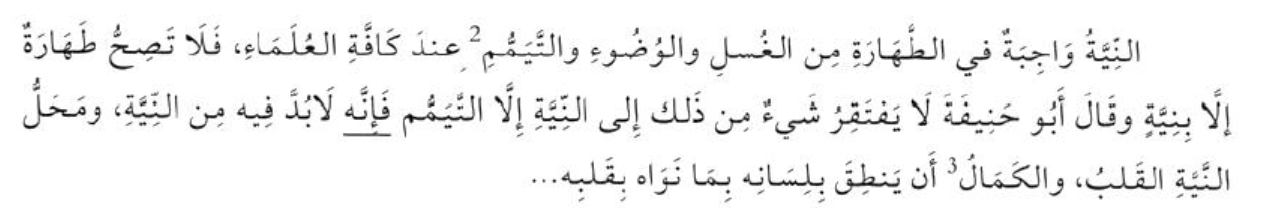 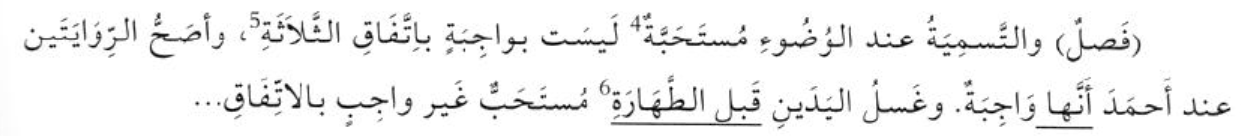 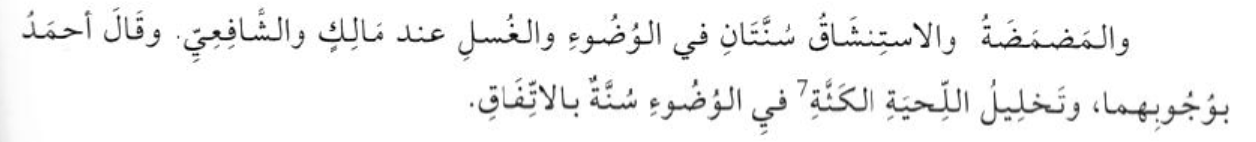 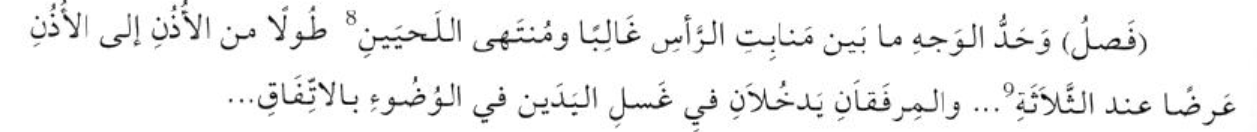 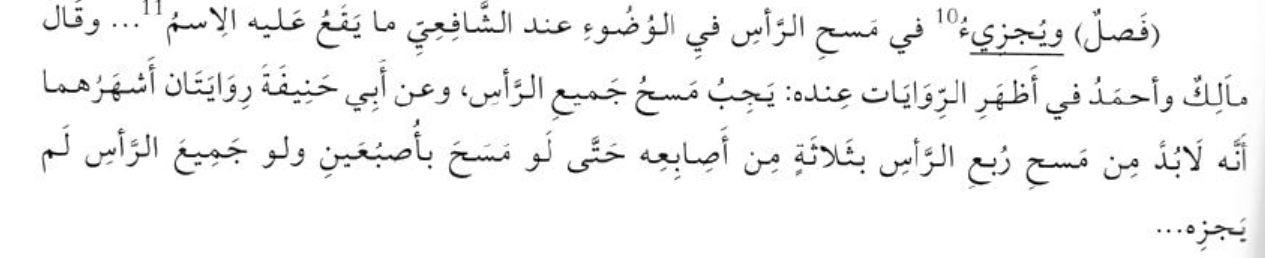 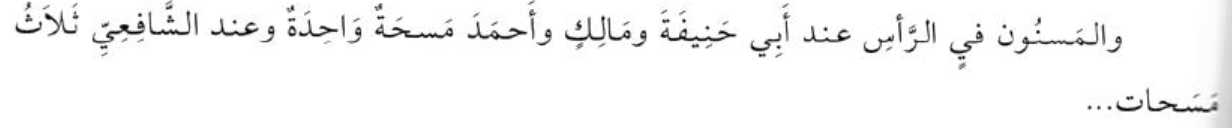 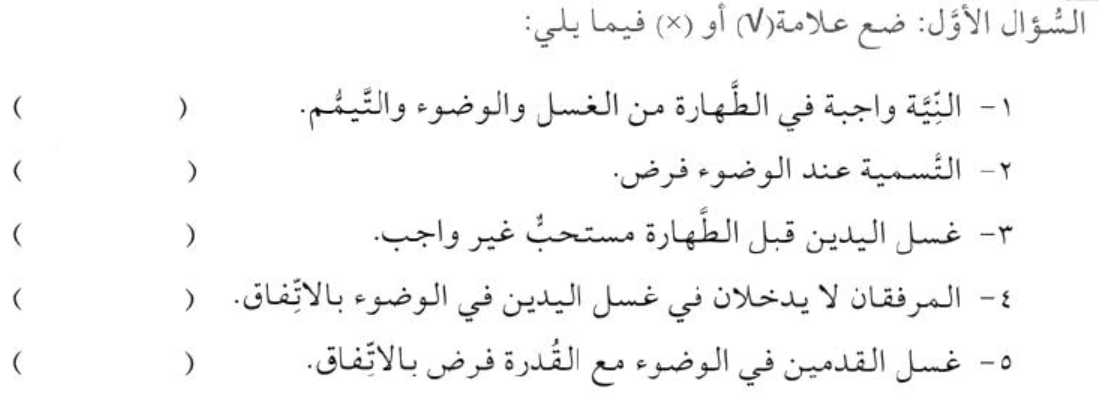 2020-09-27
8
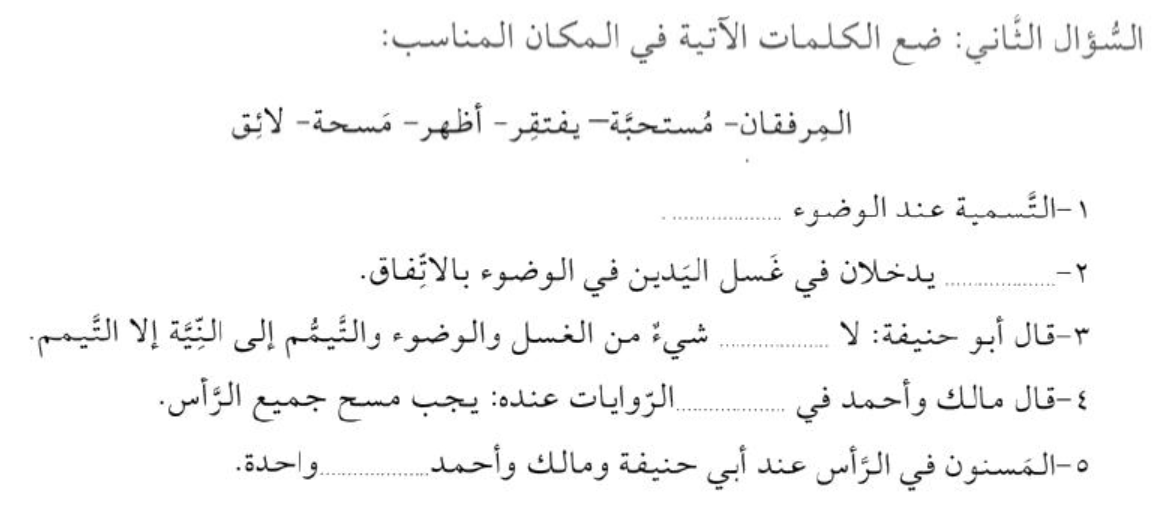 9
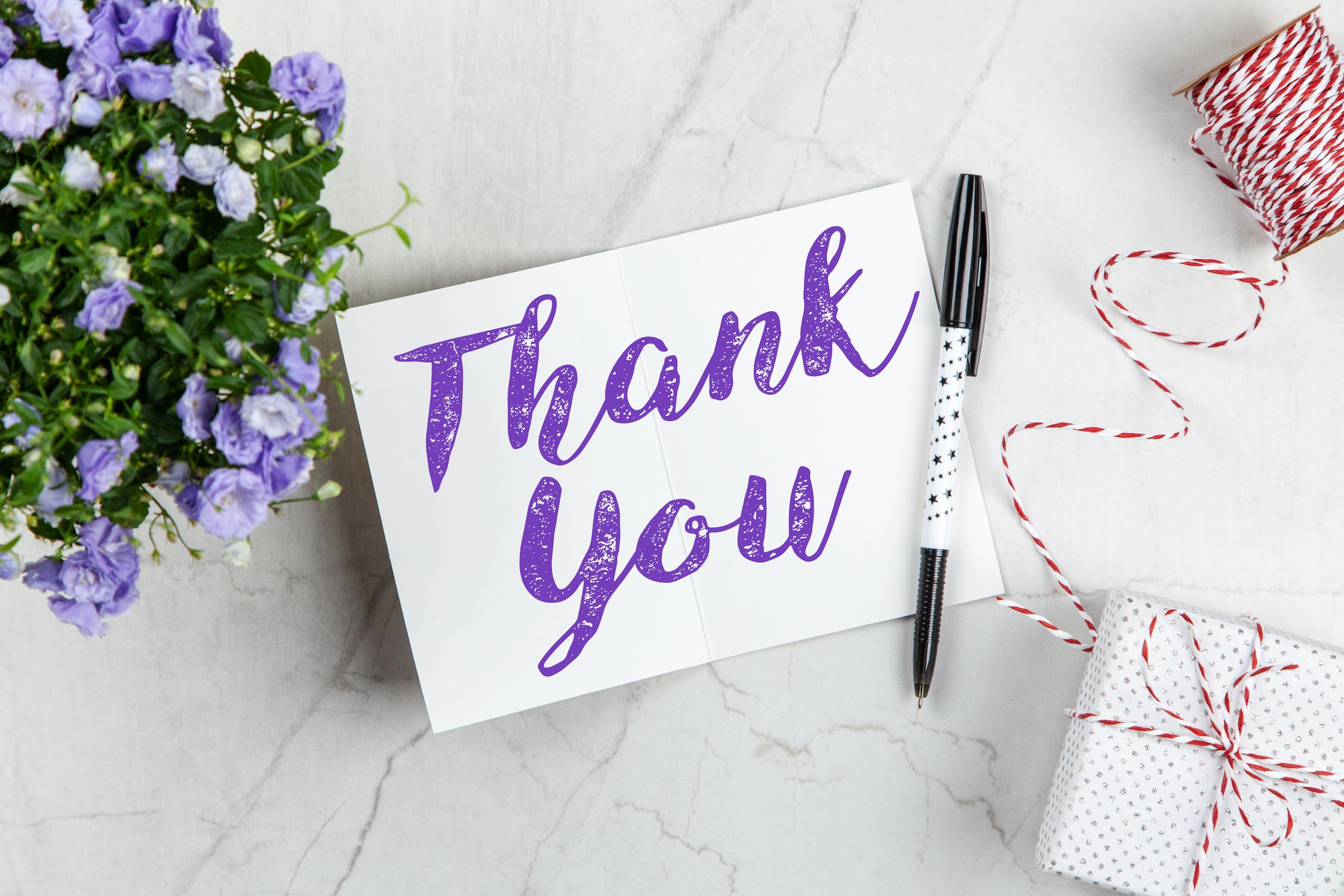 10